June27 2018 NEVREF
Vertikale referentie en getijreductie buiten Nederland
Martin.verlaan@deltares.nl
Outline
Introduction
A global tide and surge model
LAT computations
Tidal corrections
MDT
From regional to global
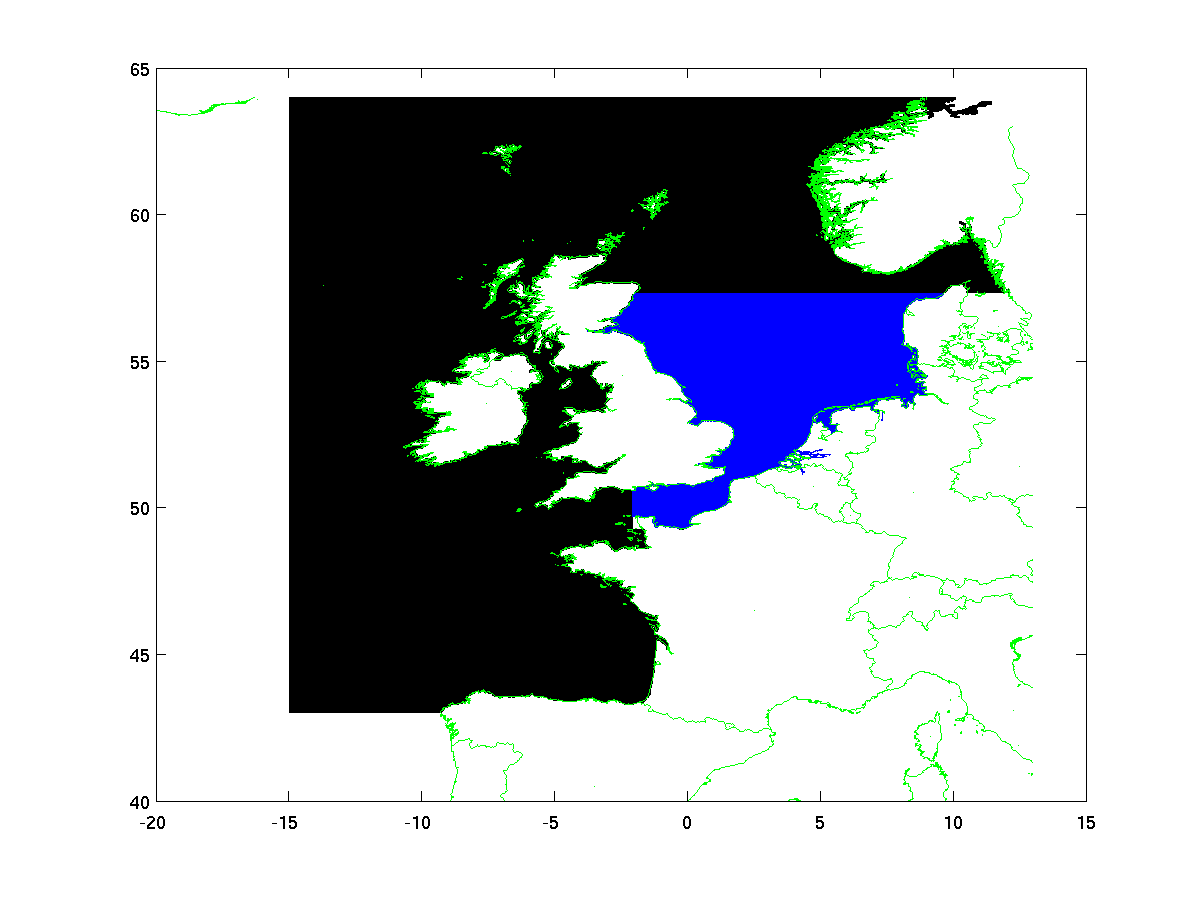 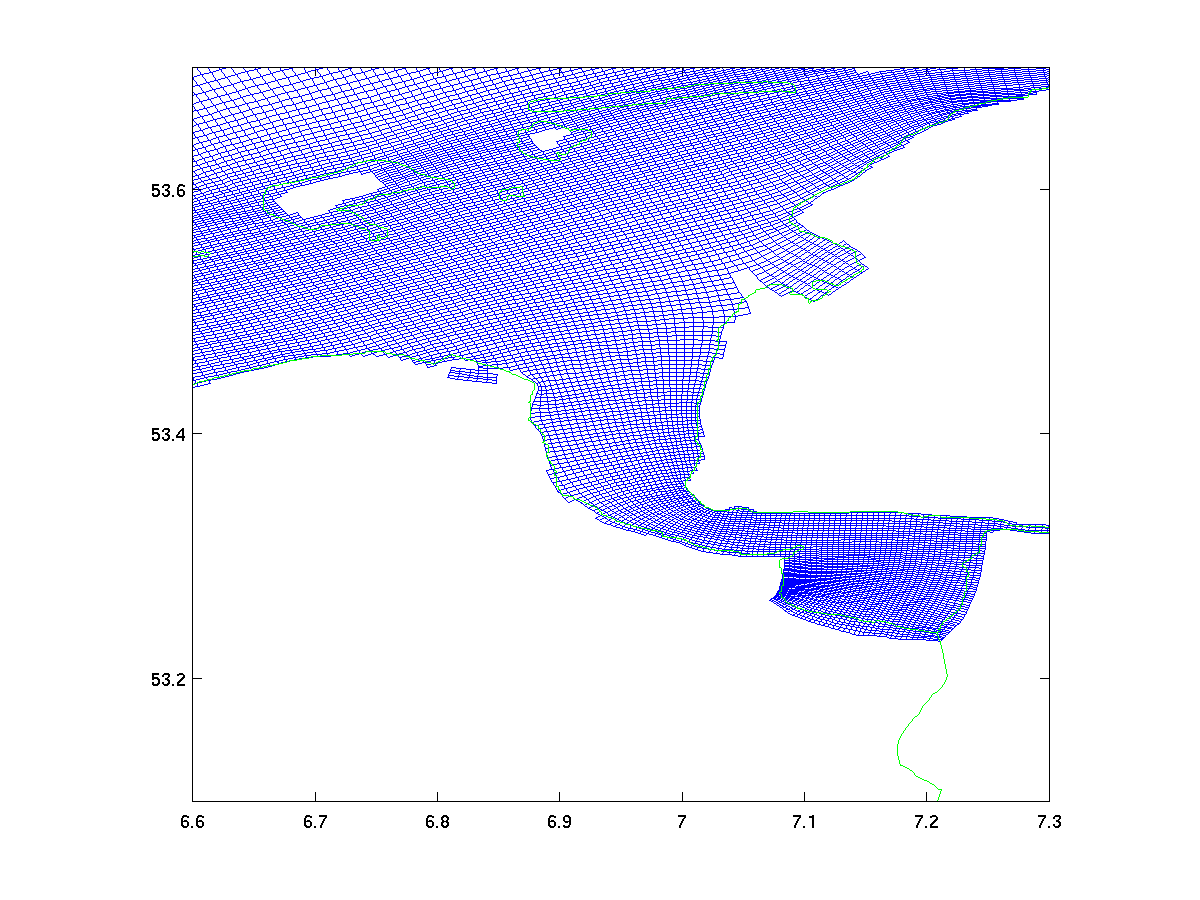 Operational storm-surge model in Netherlands DCSM-ZUNO
Grid in DELFT3D-FM
Unstructured approach - step 1: grid thinning at high latitudes
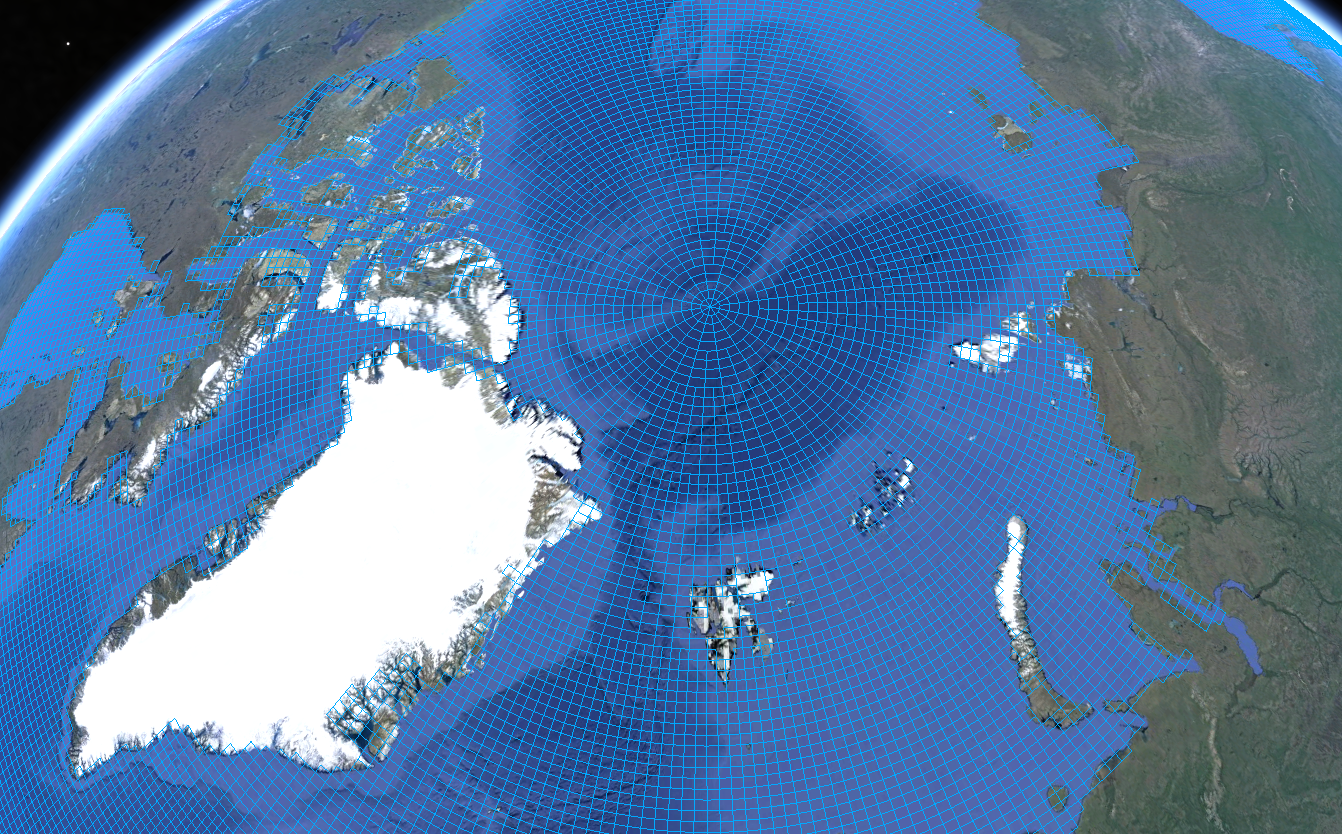 Grid in DELFT3D-FM
Unstructured approach - step 2: grid refinement in shallow areas
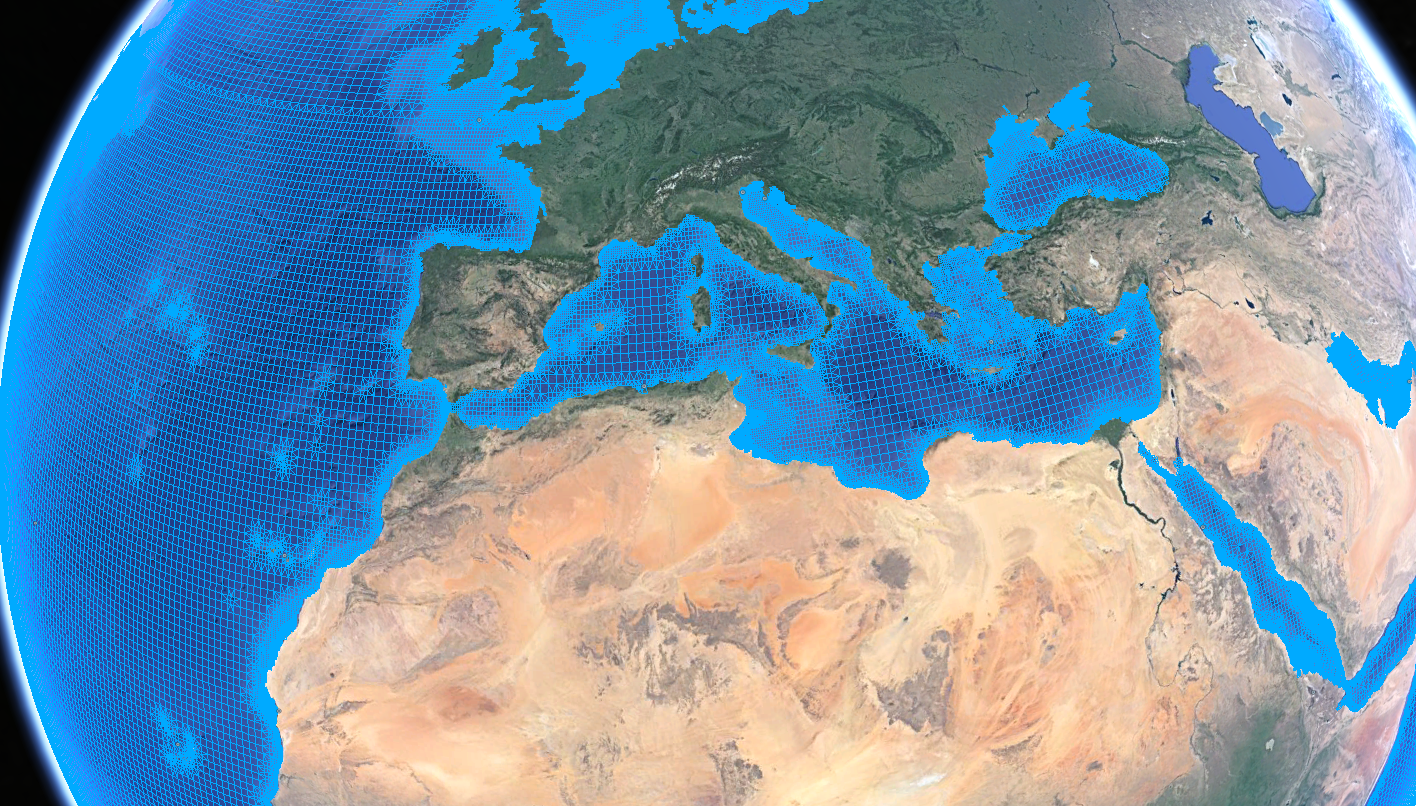 This DELFT3D-FM grid uses triangles and rectangles 
for local grid refinement. Resolution is based on Courant number.
5
28 juni 2018
Operational forecasts 4x per day
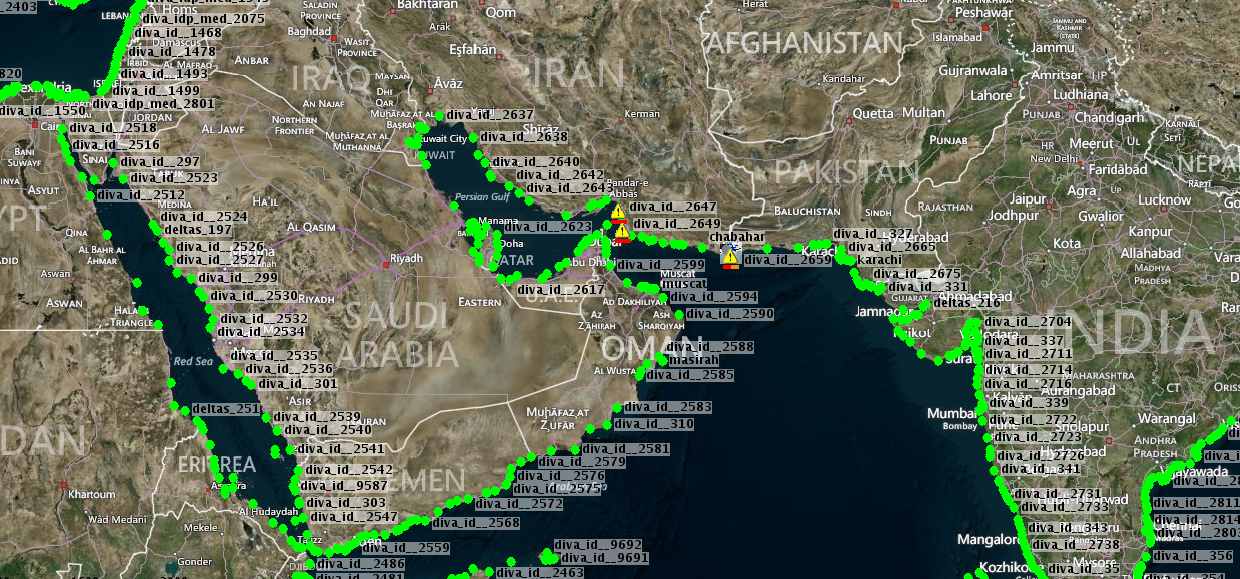 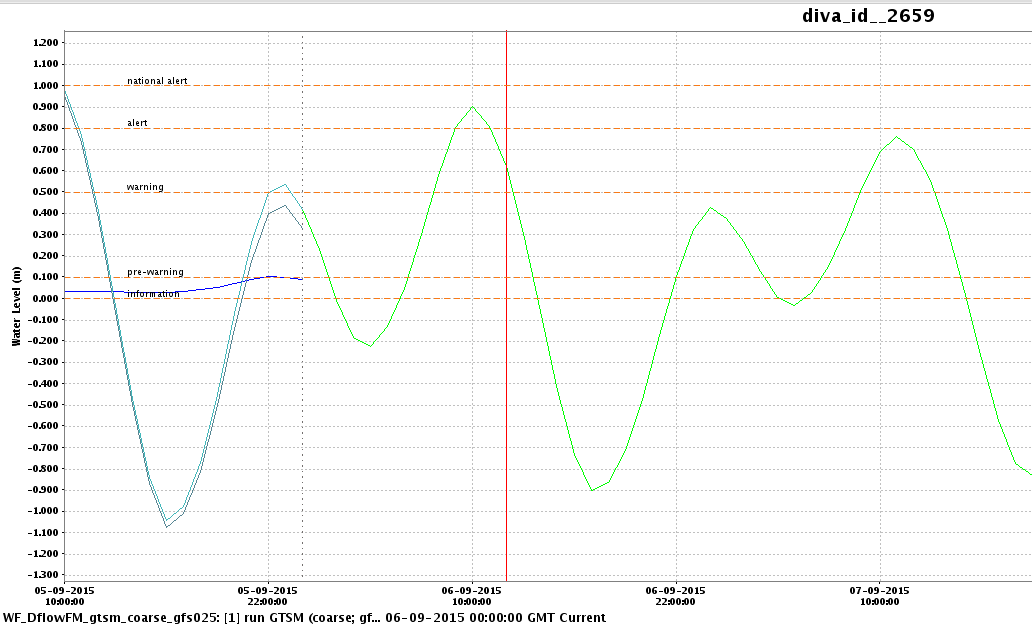 GLOSSIS uses FEWS environment
A global LAT
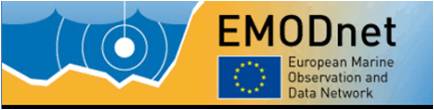 LAT worldwide
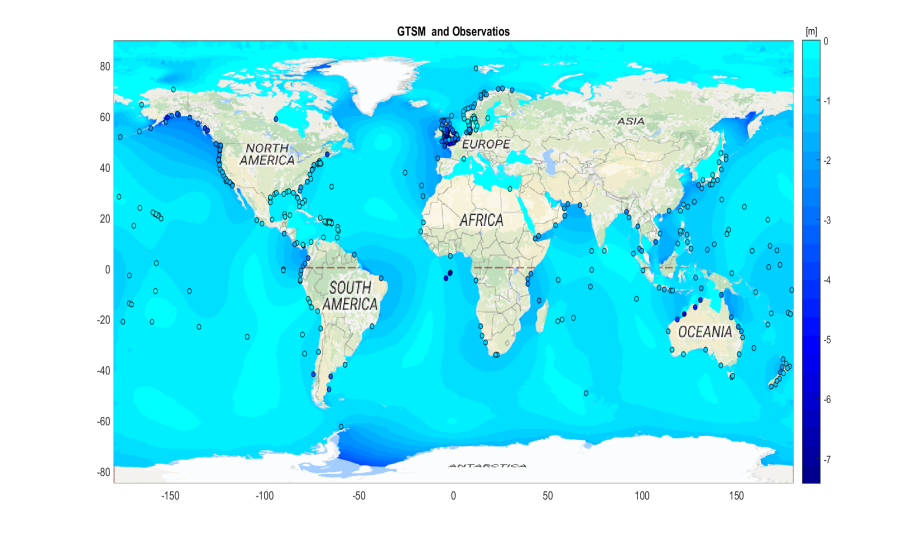 LAT version 2016
Increased grid resolution
Deep water 50km 25km
Coast: 5km2.5km globally, 1.25km Europe
Smoothing at 2.5km resolution
Larger coverage of refinement at steep bathymetry (5km)
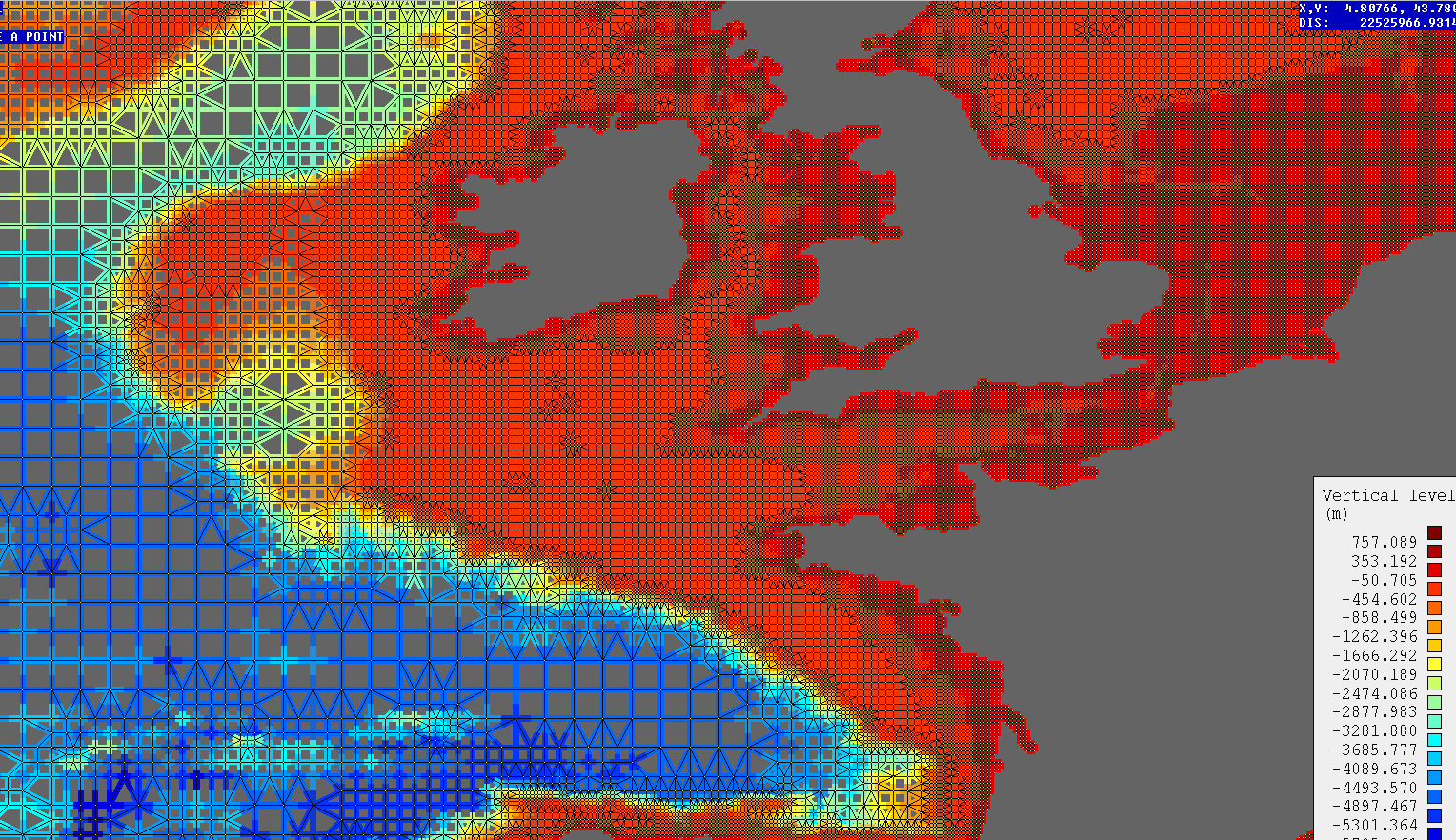 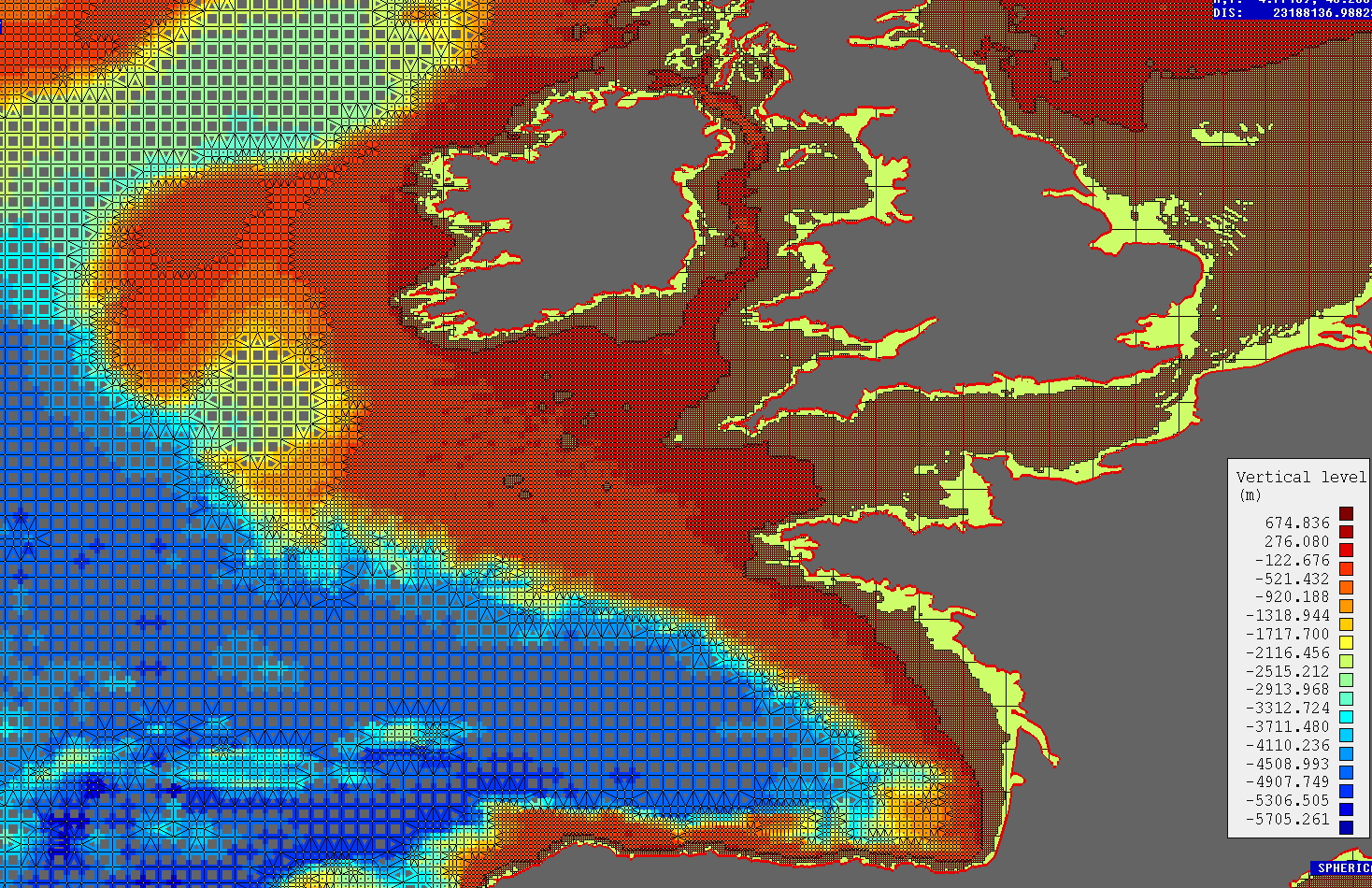 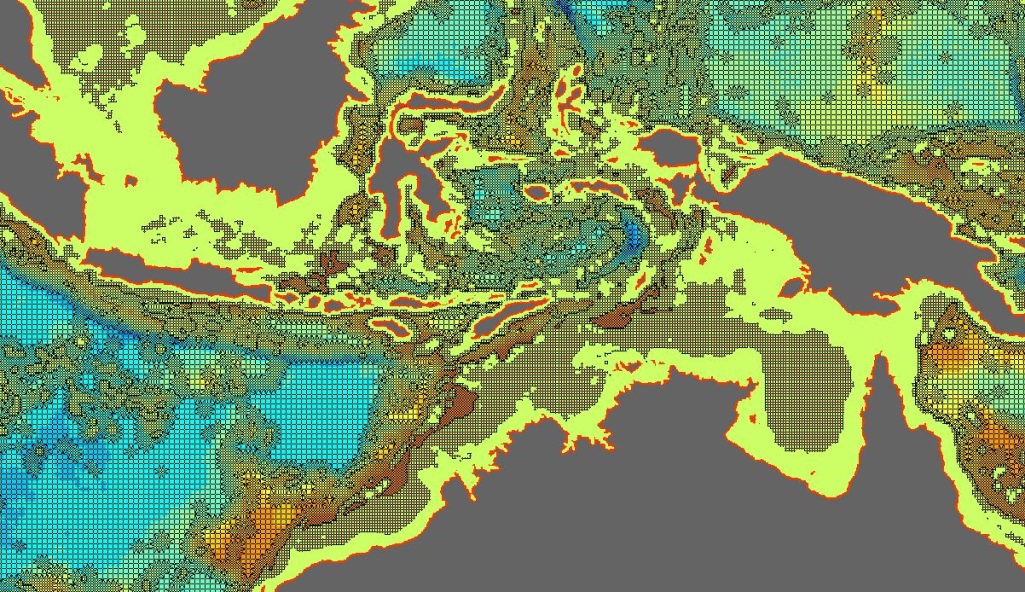 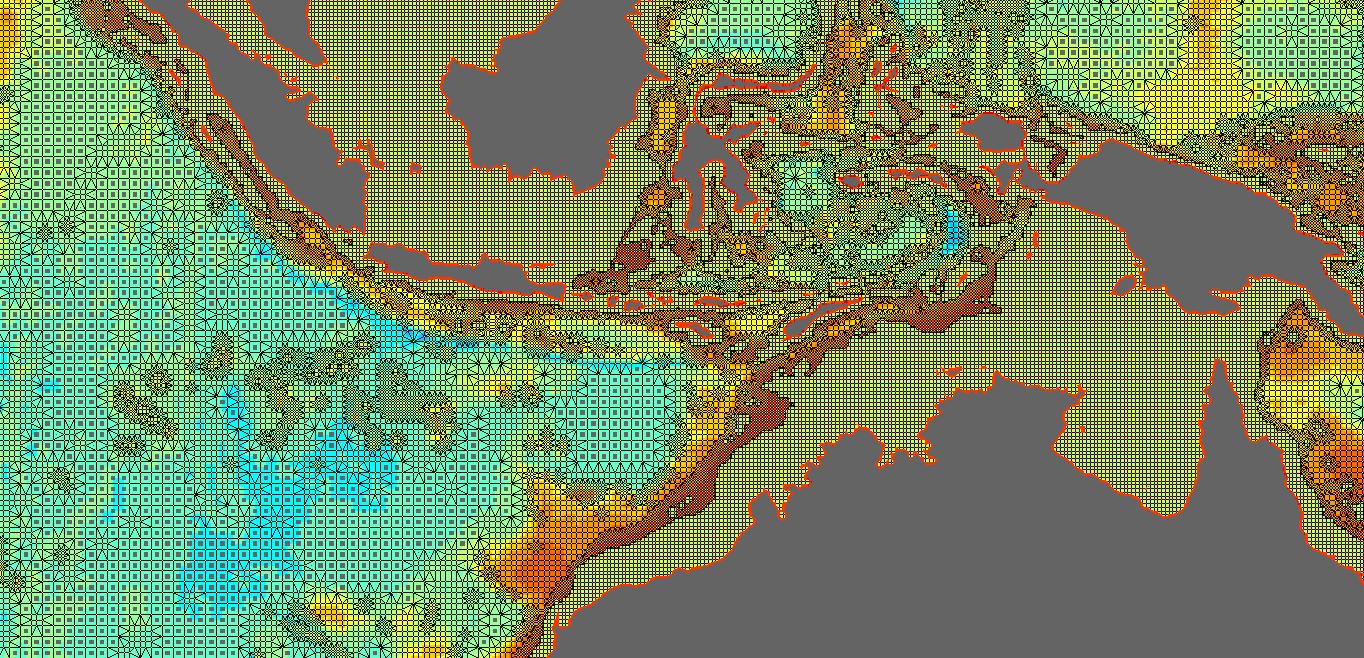 28 juni 2018
IT dissipation-  Results
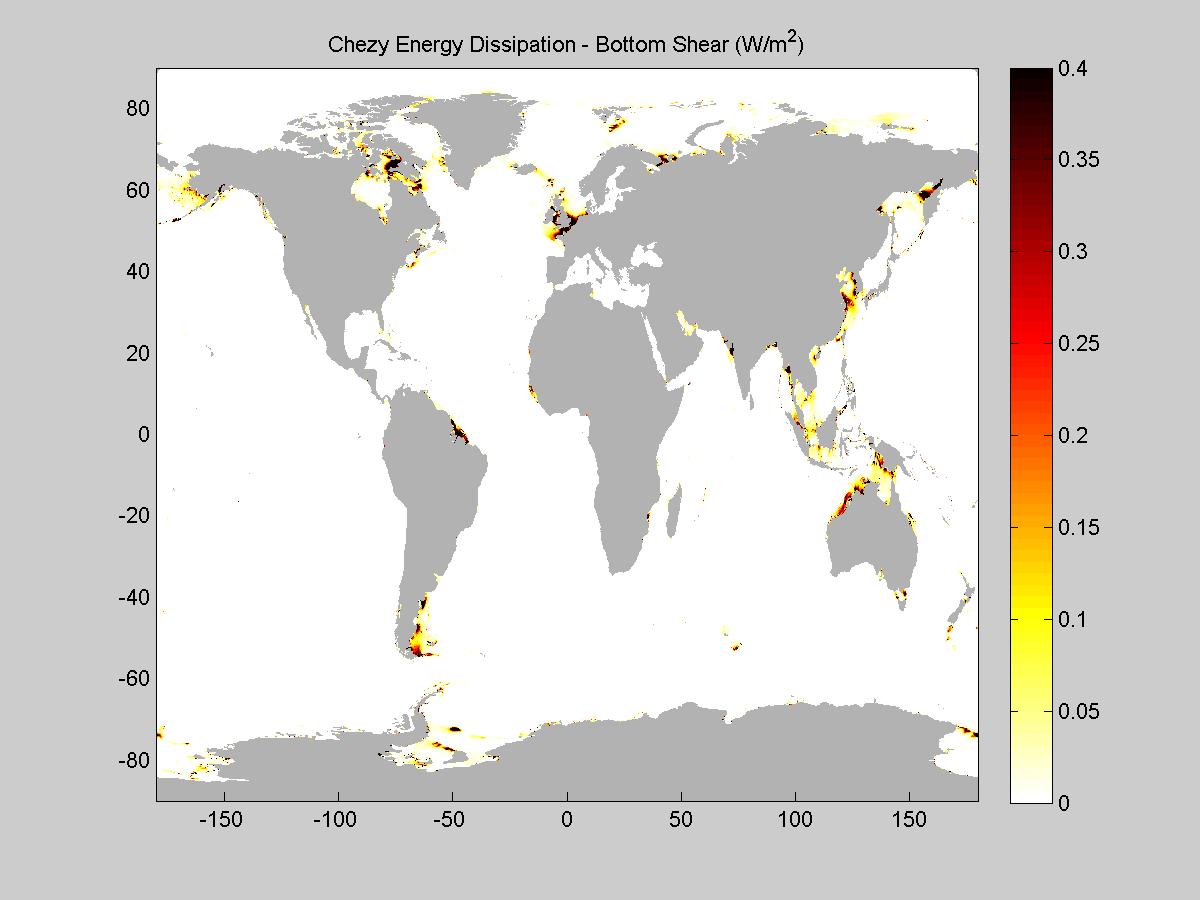 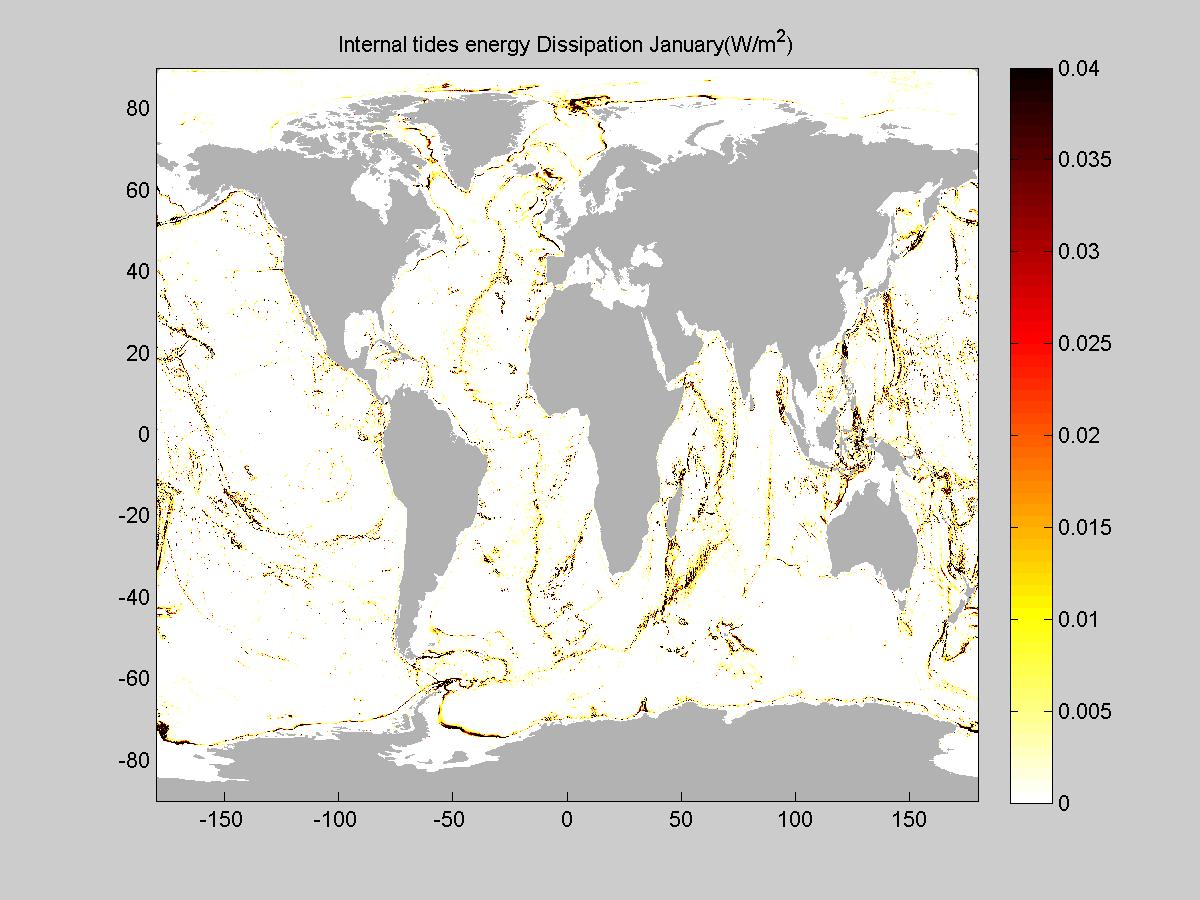 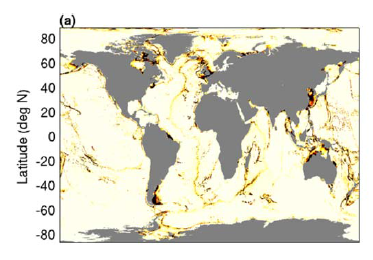 Std ocean 10,3cm to 6,3cm
Std coastal observations 22,6cm to 16,4cm
Spatial pattern matches literature 
Quantitative assessment made in resolution study (coming slides)
28 juni 2018
Radiational tides
S1 atmospheric tide
S2 atmospheric tide
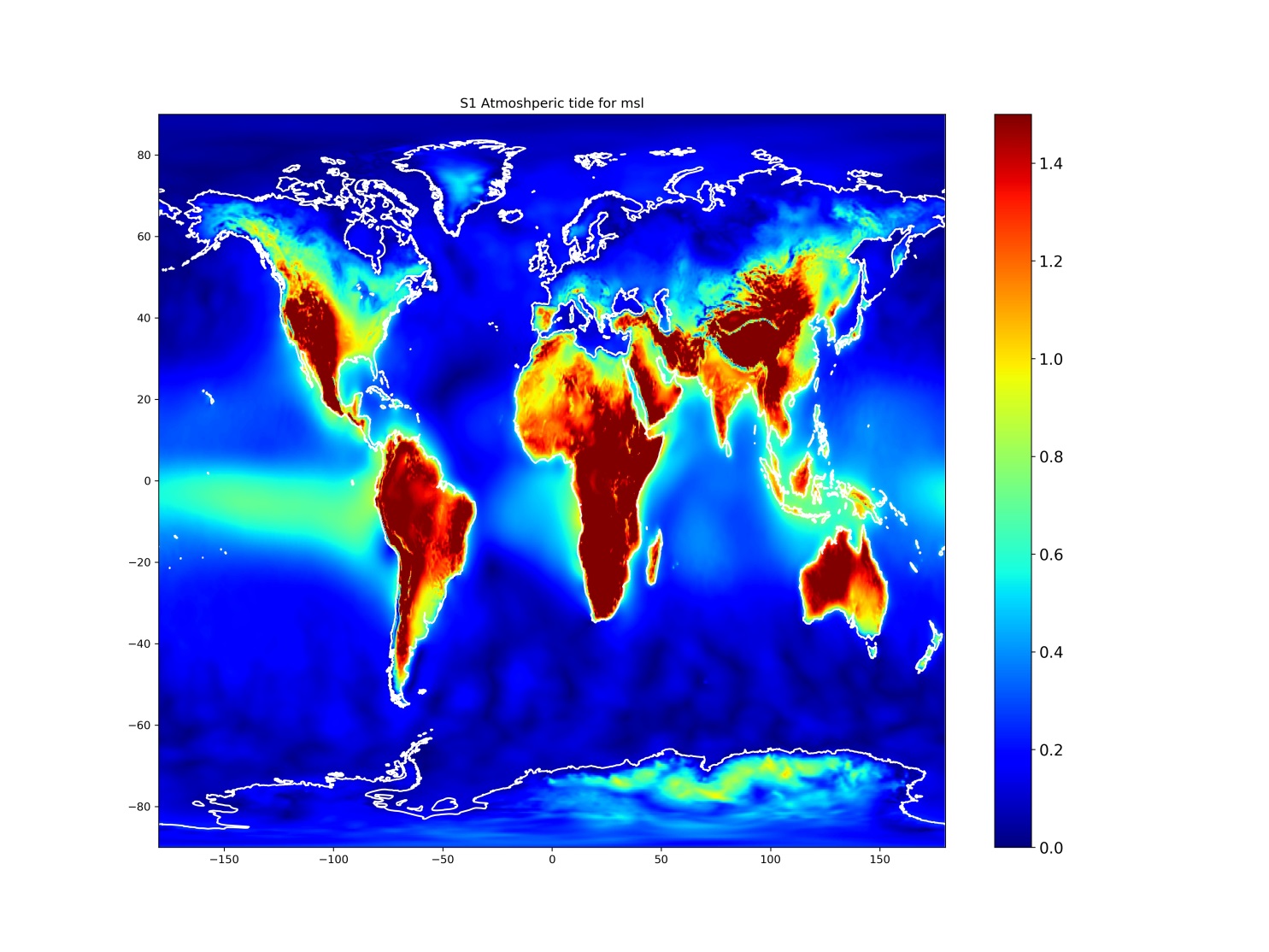 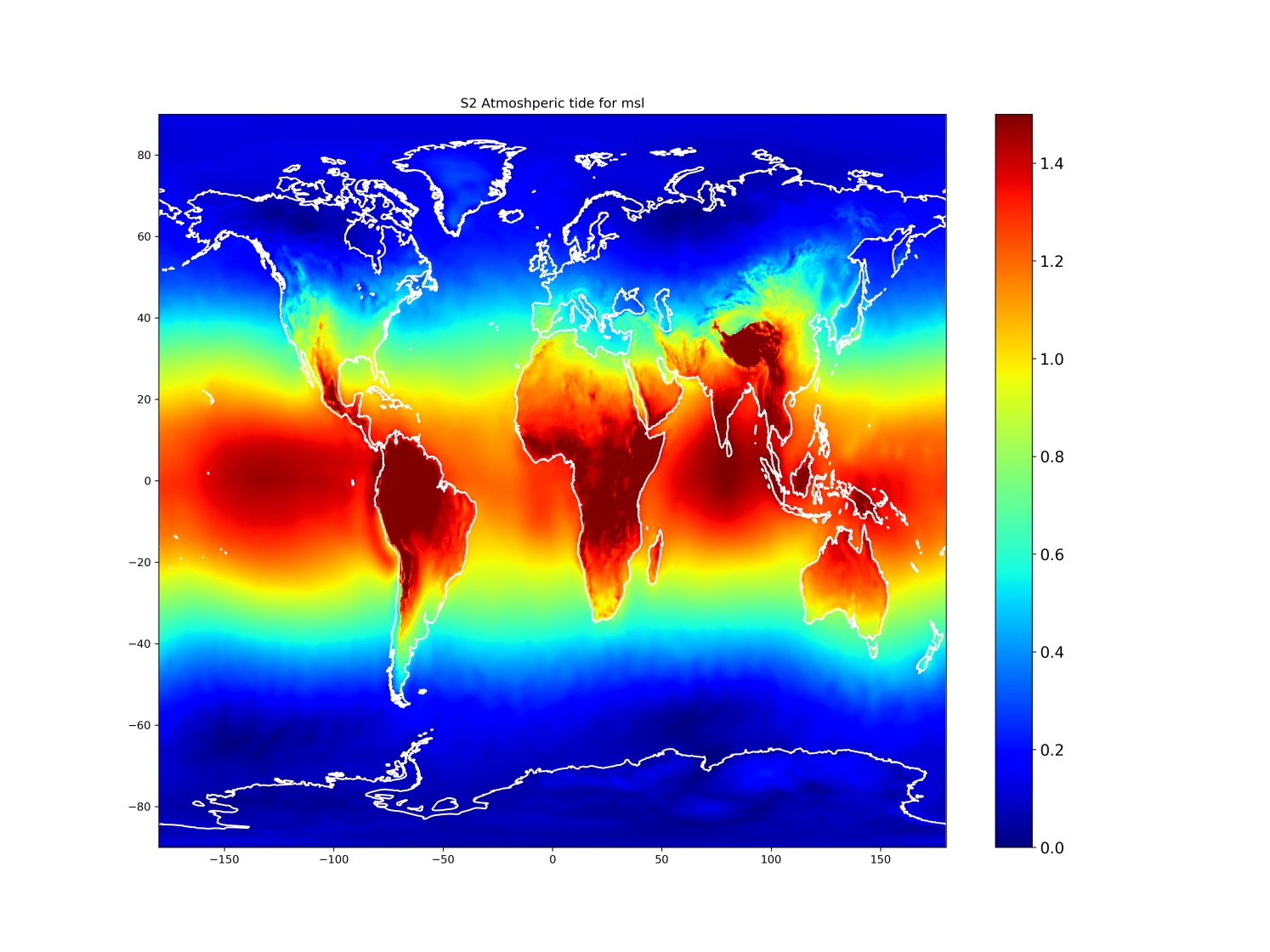 Oceanic response to the atmospheric tides (“air tides”), resulting from solar radiation.
Mainly pressure loading, wind stress considered negligible
S1,S2,SS1,S1
Harmonic analysis of surface pressure and wind stress maps from 7 years of ERA5 (0.25deg, 1hour)
28 juni 2018
Radiational tides
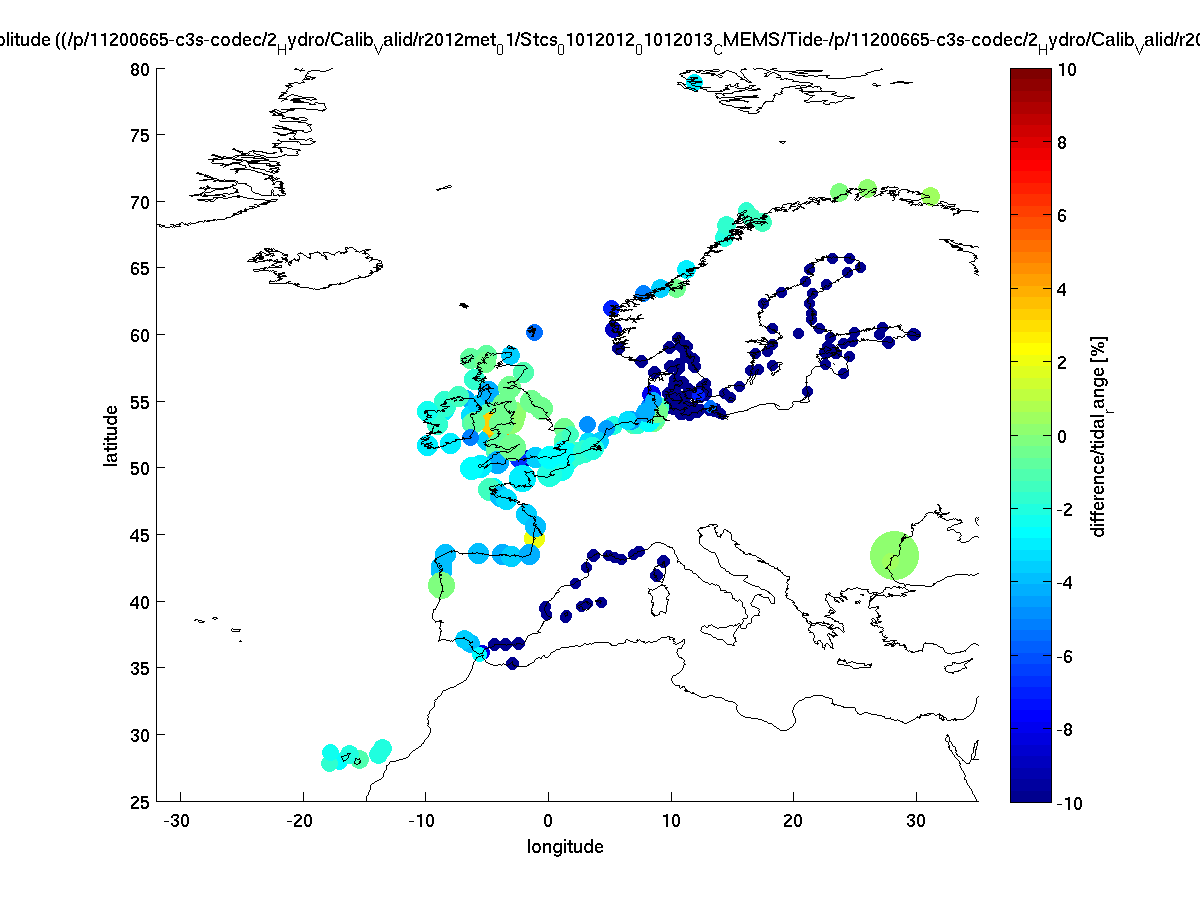 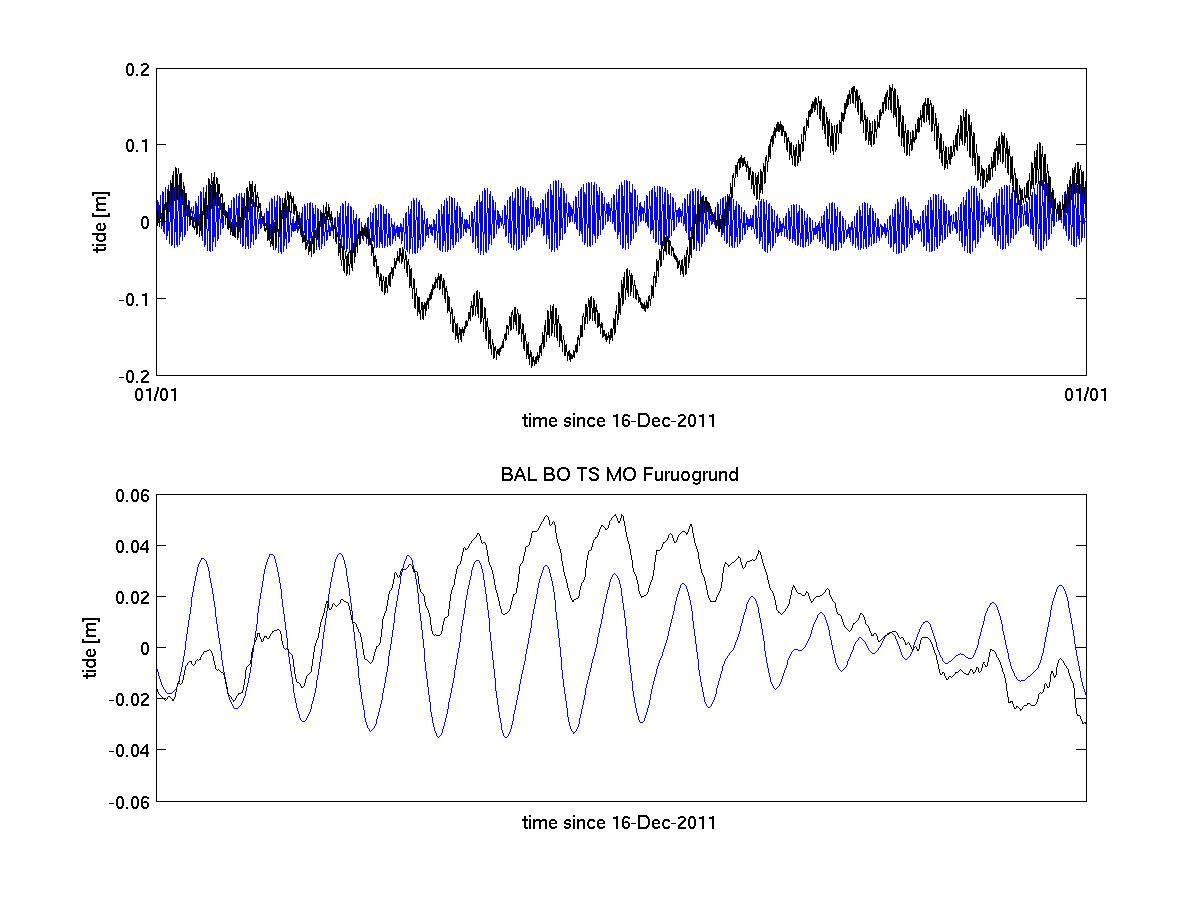 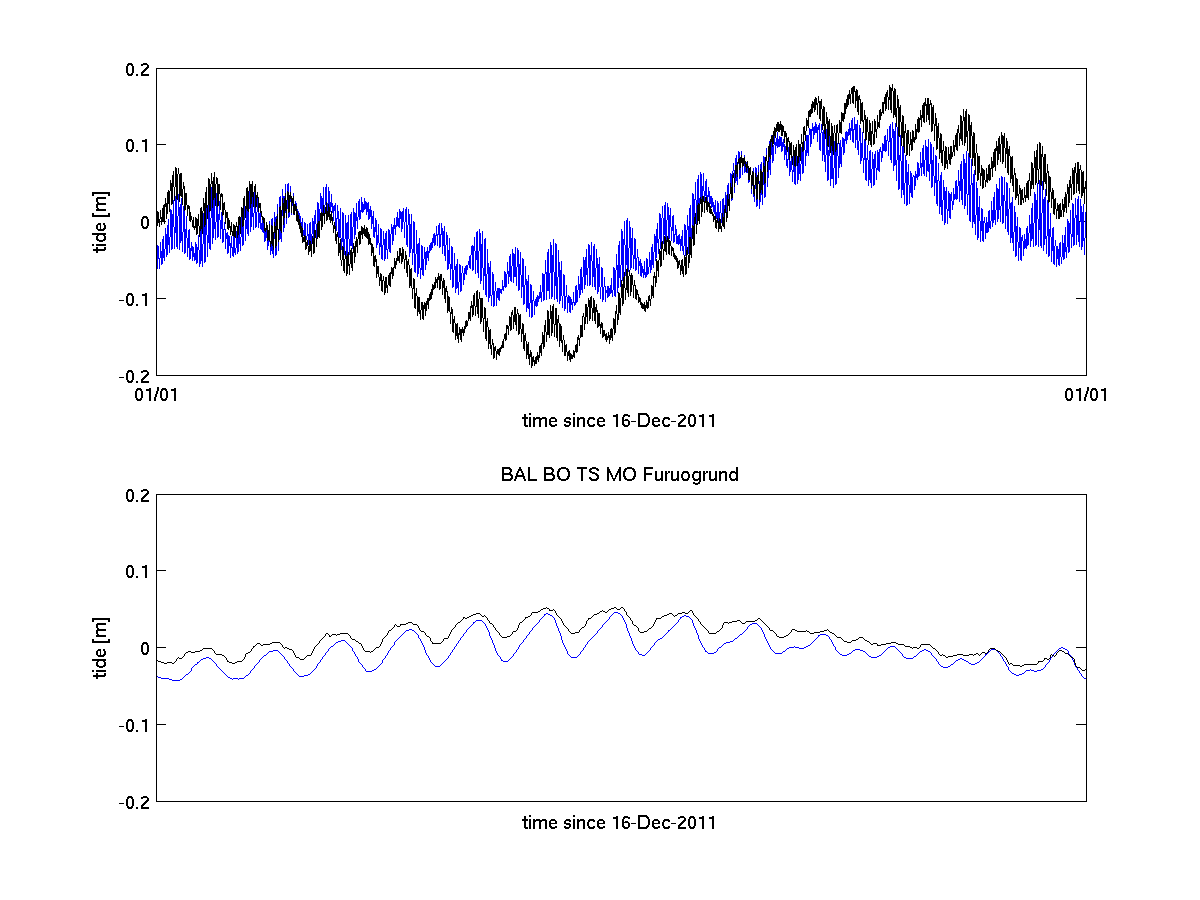 Tidal error change [%] relative to tidal range. Mediterranean and Baltic significantly improved
Modelled tide [m] at Furuogrund (Baltic) without (upper) and with(bottom) radiational tides. Radiational seasonal signal is remarkable.
28 juni 2018
The GTSMv3.0 performance – tides
Comparison to state of the art tidal models from Stammer et al. (2014):
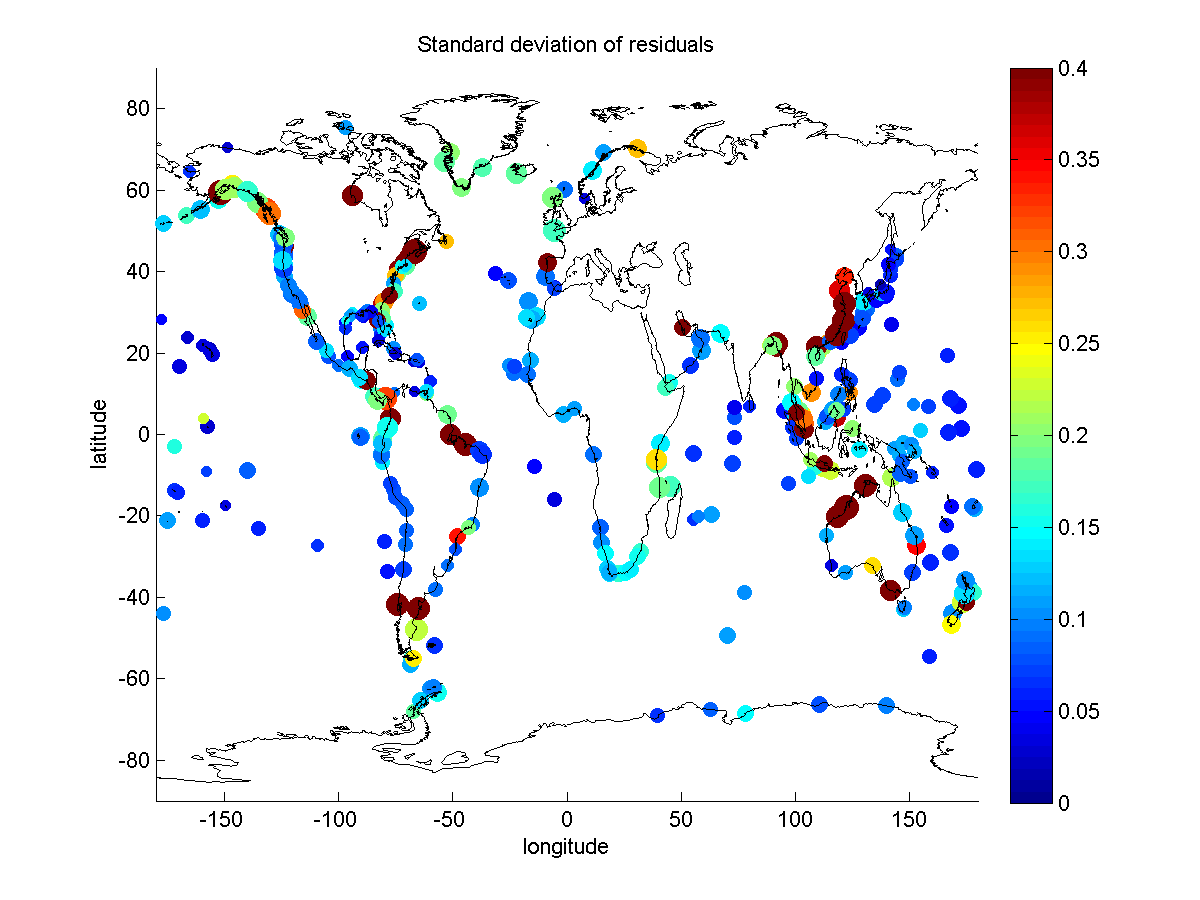 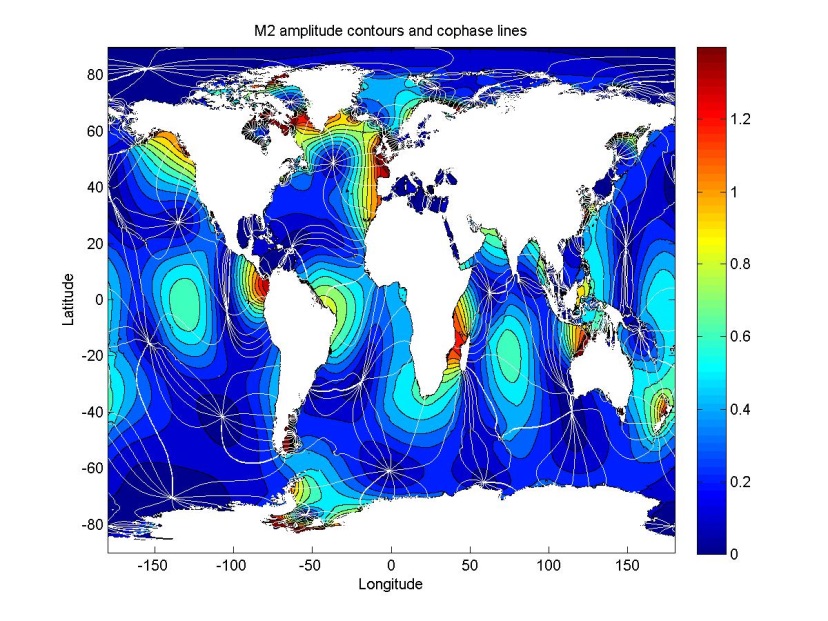 28 juni 2018
Tide corrections
Bathymetry from space : www.BASE-platform.com
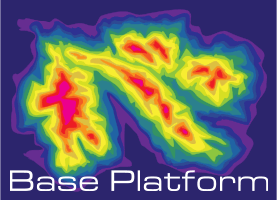 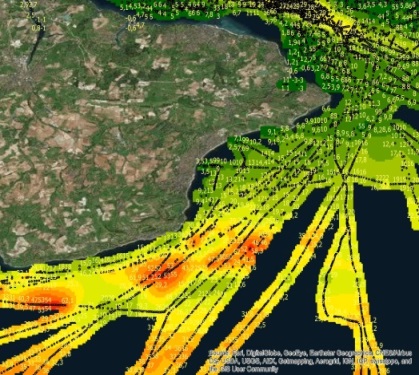 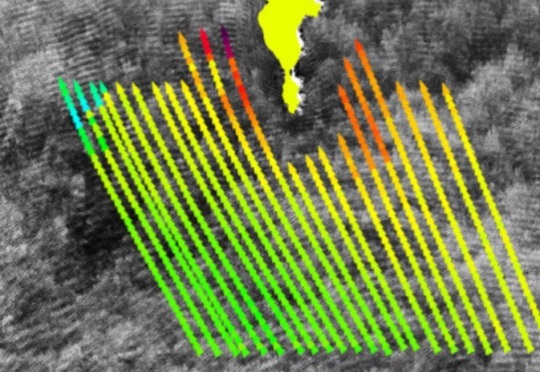 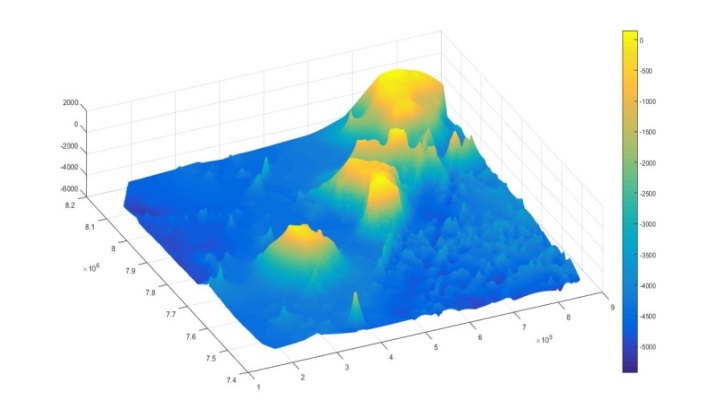 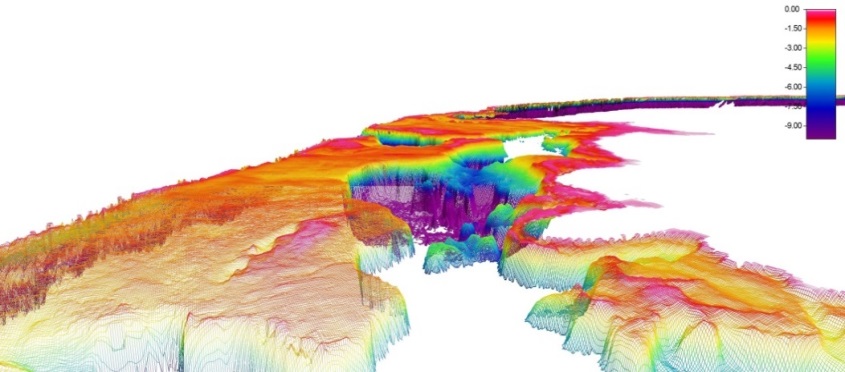 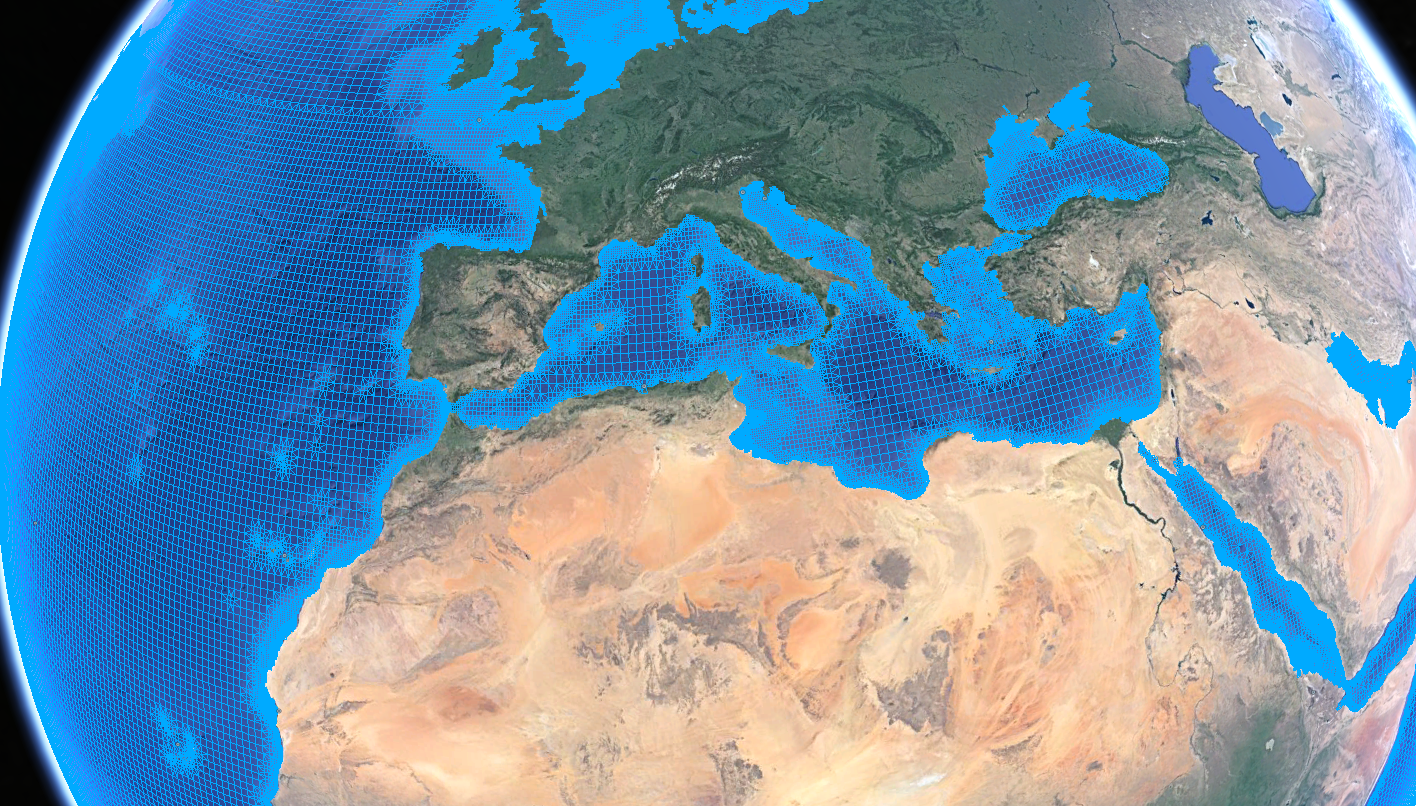 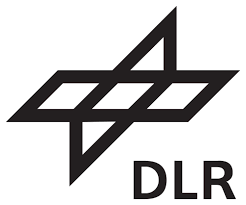 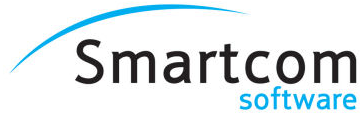 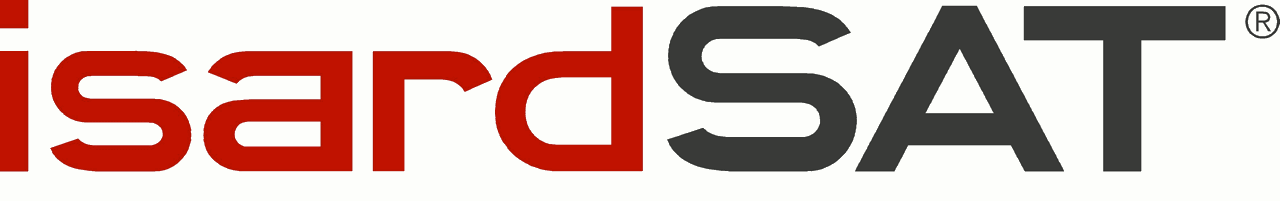 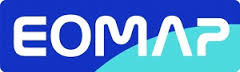 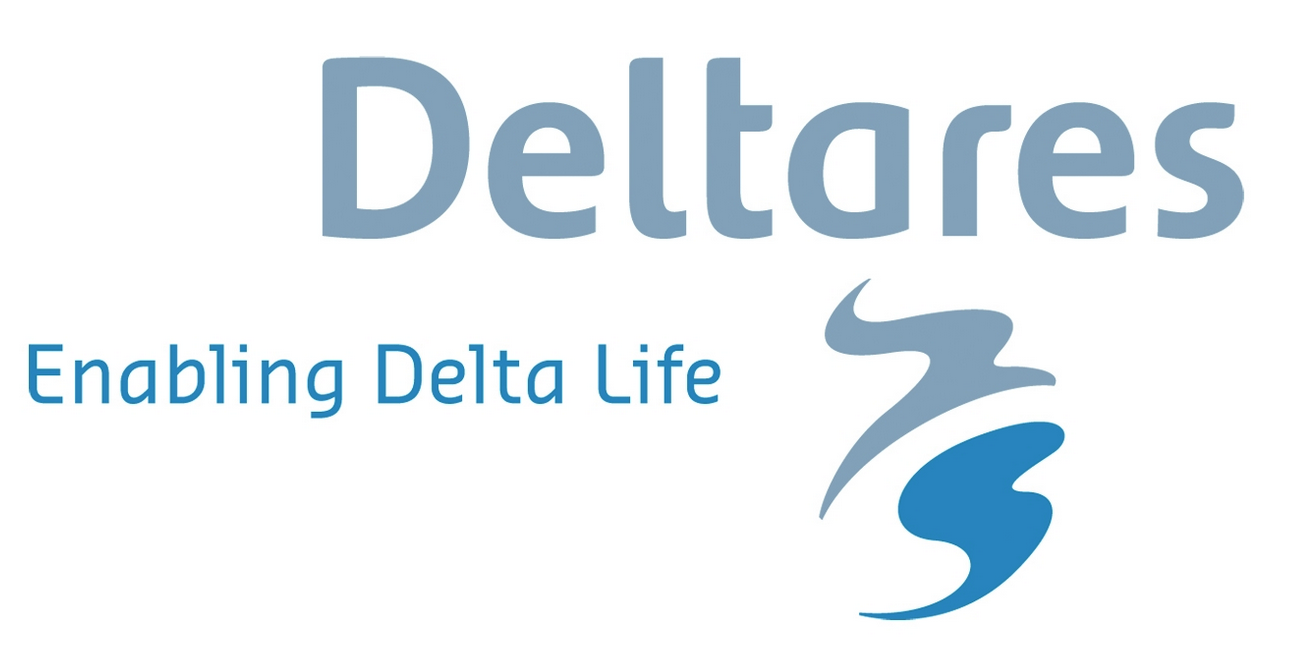 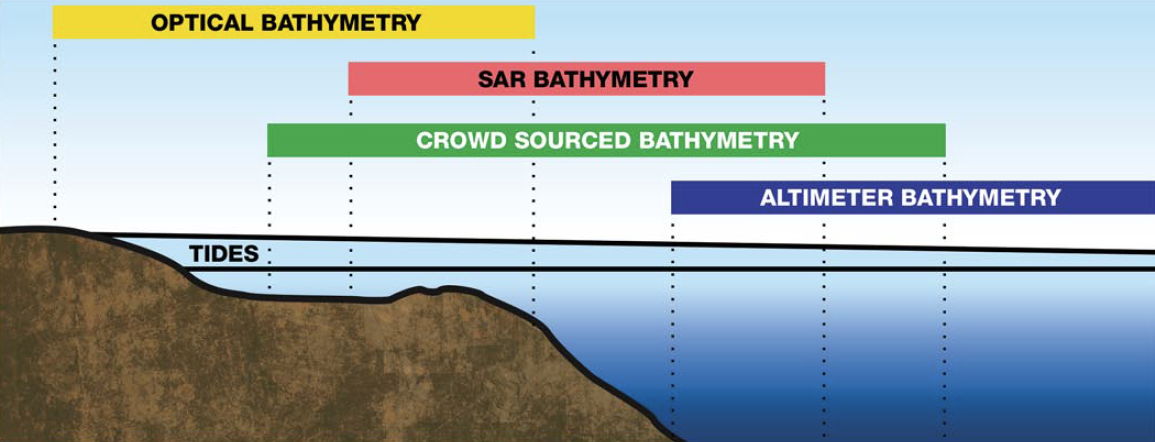 SAR
Altimeter
Optical
Waterlevel
Crowd sourced
28/06/2018
BASE-platform
16 / 22
[Speaker Notes: I would mention the complementary nature of the various data sources, eg different depth range.]
Coastline validation with satellite data
90% dry
Satellite water 
detection
10% dry
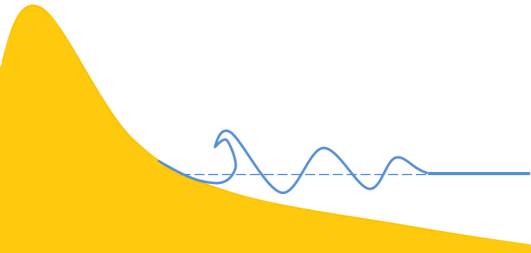 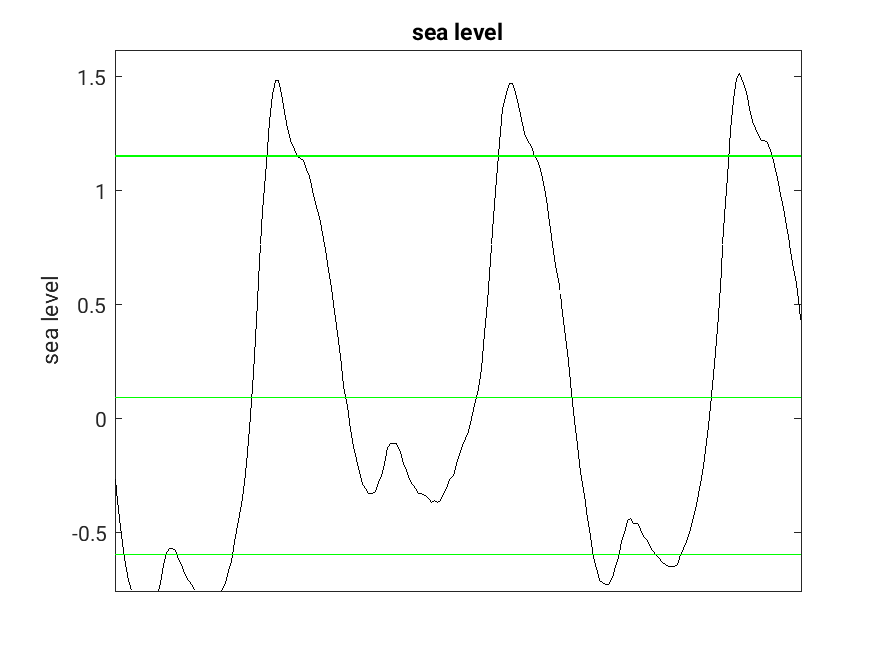 90% sealevel
High water
High waterline
10% sealevel
Low water
Low waterline
Numerical
model
High-res
bathymetry
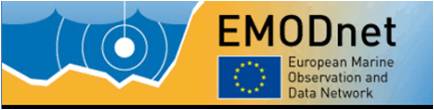 17
Water occurrence to coastline
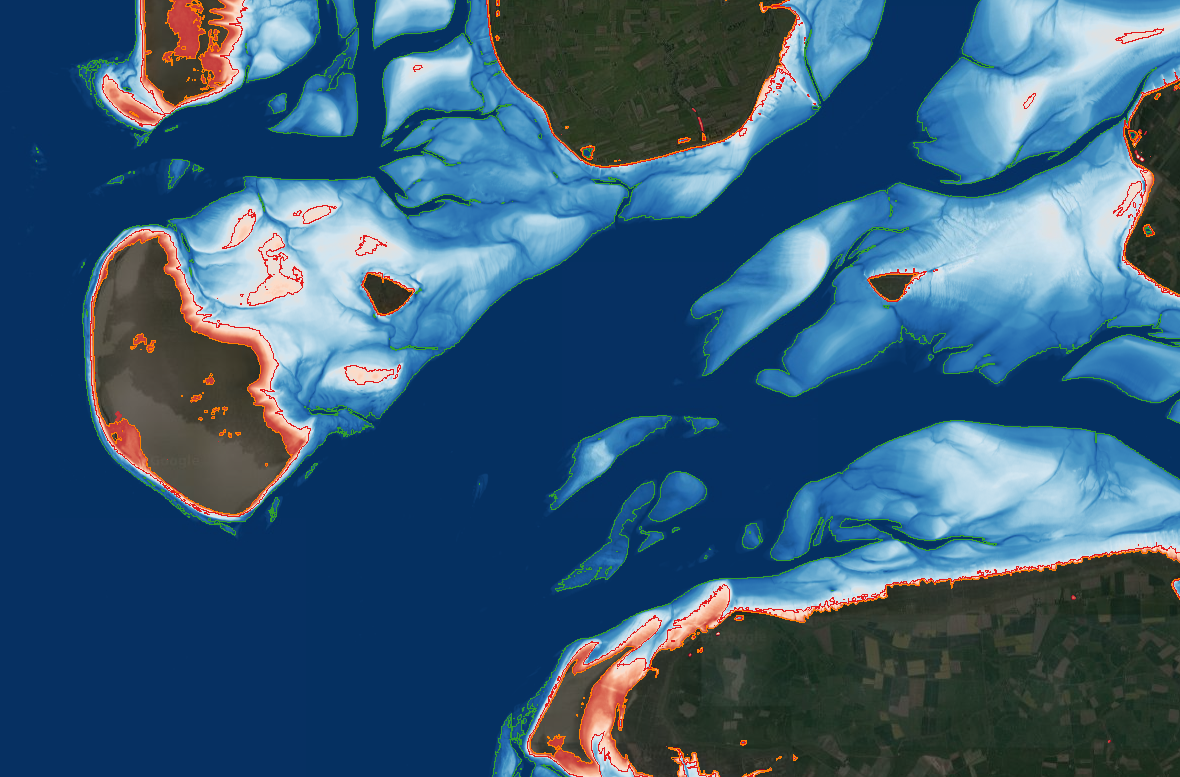 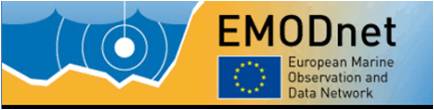 18
Mean dynamic topography
Linking geoid to MSL
Mean Dynamic Topography
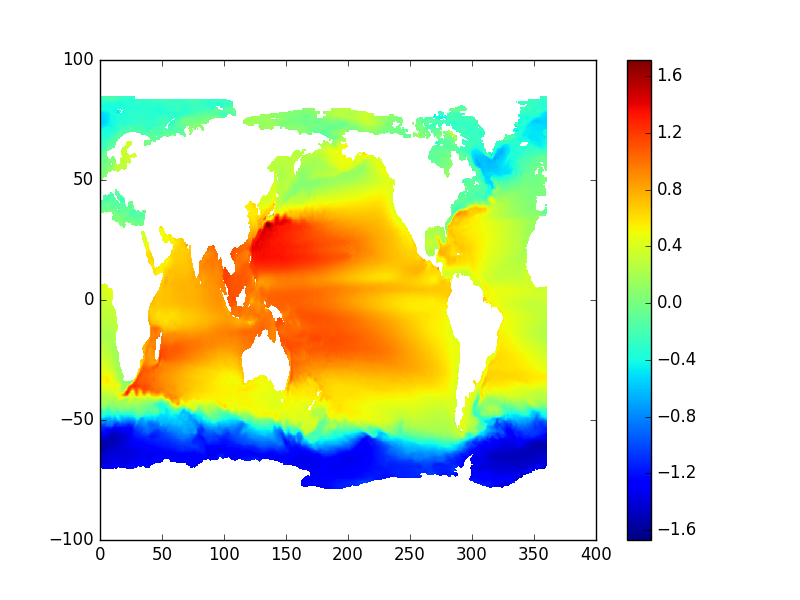 Satellite derived MDT
m
Source: aviso
GTSM MDT test
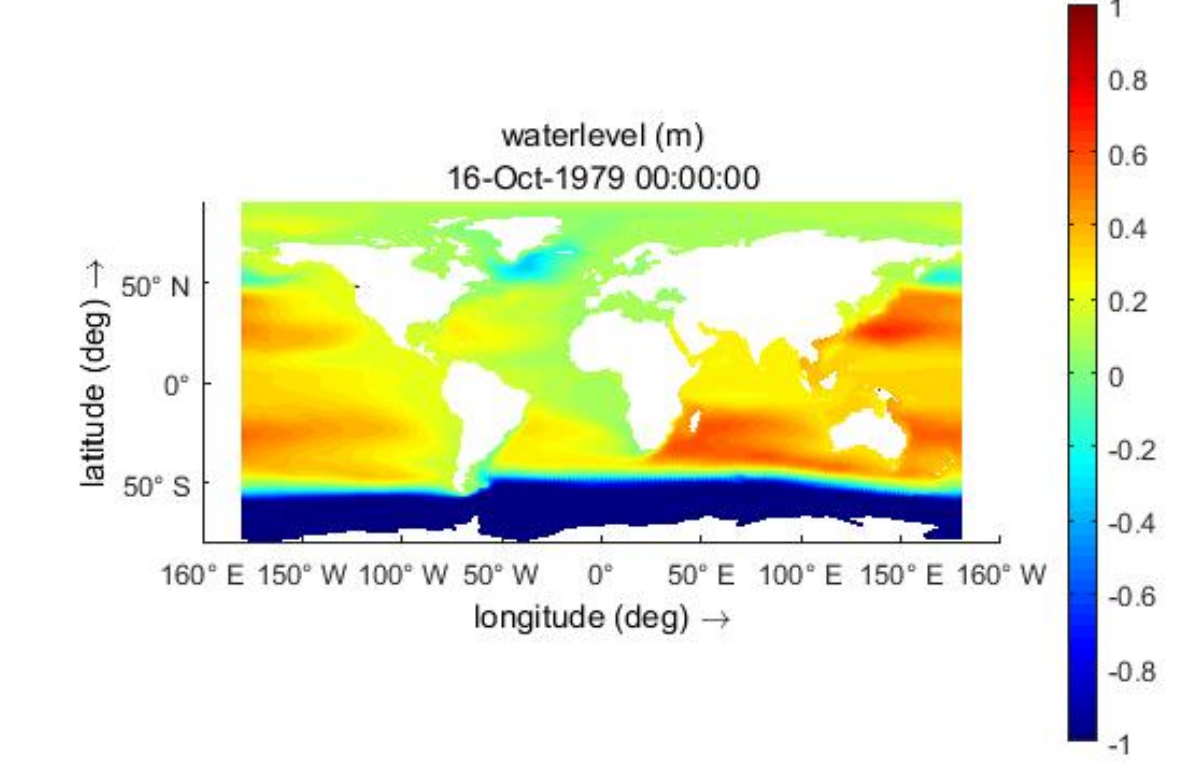 Simplified one layer model
Questions?